APL Code Golf Autumn Tournament
Adám BrudzewskyOctober 26th, 2017
Background
What is Code Golf?
Tradition – known to have been popular with earlier APL hackers.[Wikipedia]
Dyalog '17 workshop
Do Code Golf!
Encourages exploration – achieve excellence
Opens mind – think out-of-the-box!
Types of Code
Readable
Fast
Short
Balanced
Selected Problems
Conway's Game of Life
Interval Index
Complete Teams
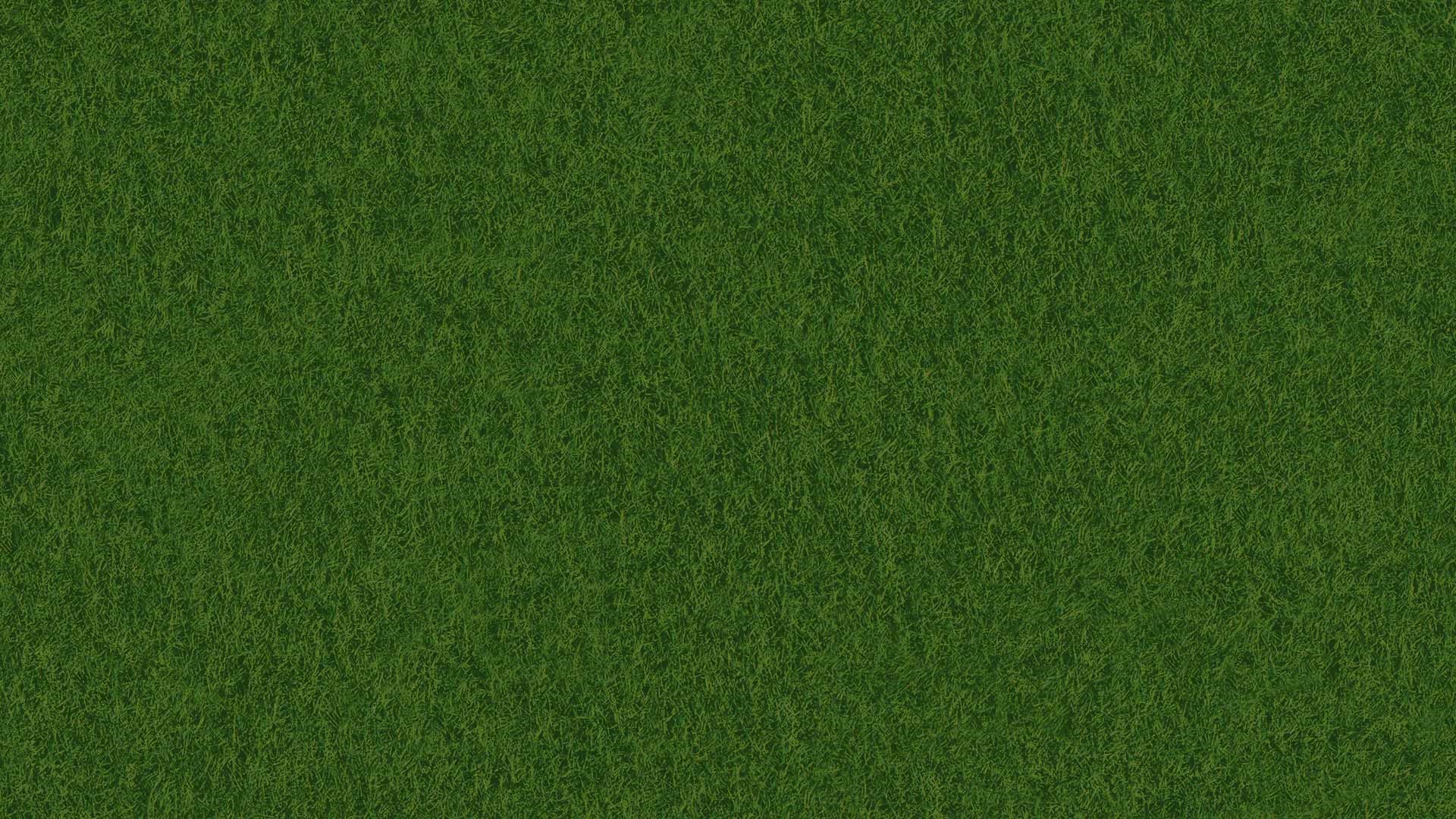 Conway's Game of Life
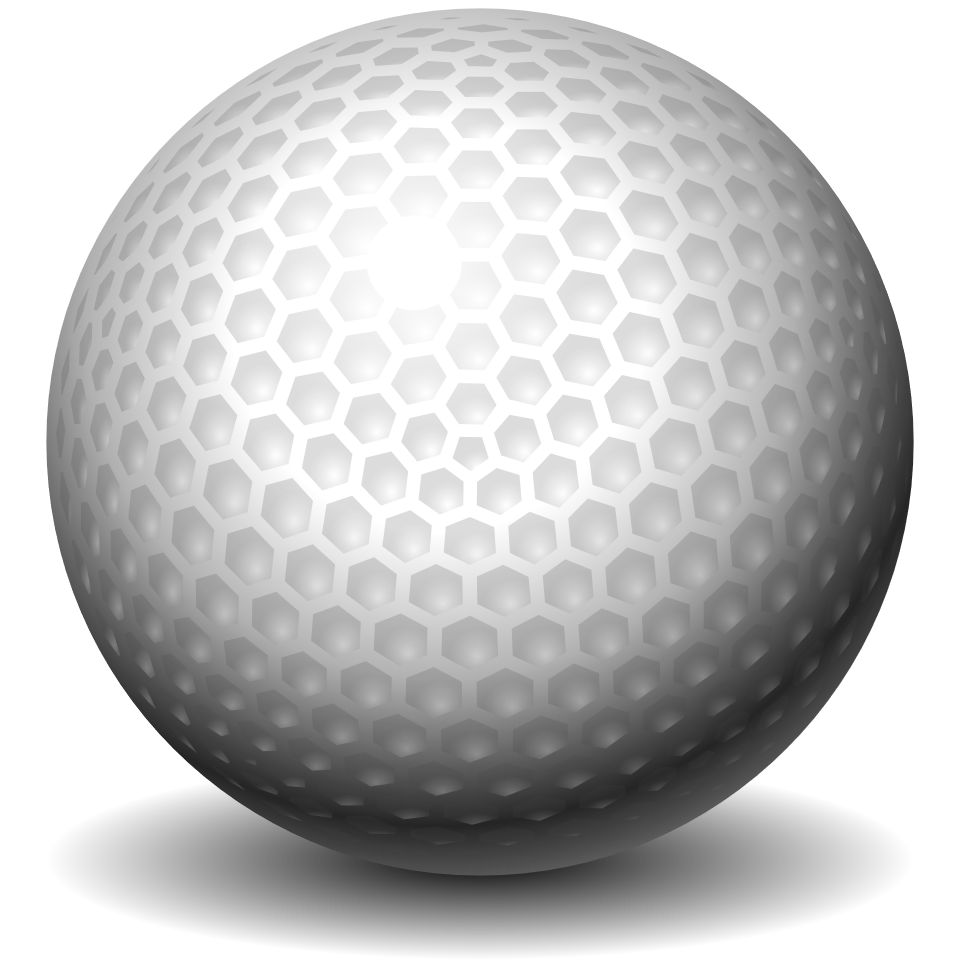 Conway's Game of Life
Given a Boolean matrix world, generate the next generation where
any live cell with fewer than two live neighbours dies, as if caused by underpopulation.
any live cell with two or three live neighbours lives on to the next generation.
any live cell with more than three live neighbours dies, as if by overpopulation.
any dead cell with exactly three live neighbours becomes a live cell, as if by reproduction.
there are hard walls (equivalent to always dead cells) surrounding the world.
0 0 1 1 0     0 0 0 1 0     0 0 0 0 0 
1 1 1 1 0     0 1 0 0 1     0 0 0 1 1 
0 0 0 0 1  →  0 0 0 0 1  →  0 1 1 0 1 
1 1 1 1 1     0 1 1 0 1     0 1 1 0 1 
0 0 0 1 0     0 1 0 1 1     0 1 0 1 1
Conway's Game of Life
Given a Boolean matrix world, generate the next generation where a cell is alive if
it was dead but had three alive neighbours (3 "including itself")
it was alive and had two alive neighbours (3 including itself)
it was alive and had three alive neighbours (4 including itself)
0 0 1 1 0     0 0 0 1 0     0 0 0 0 0 
1 1 1 1 0     0 1 0 0 1     0 0 0 1 1 
0 0 0 0 1  →  0 0 0 0 1  →  0 1 1 0 1 
1 1 1 1 1     0 1 1 0 1     0 1 1 0 1 
0 0 0 1 0     0 1 0 1 1     0 1 0 1 1
Conway's Game of Life
Traditional solution {↑1 ⍵∨.∧3 4=+/,¯1 0 1∘.⊖¯1 0 1∘.⌽⊂⍵}   See https://youtu.be/a9xAKttWgP4
Golfed using version 16.0 features{≢⍸⍵}⌺3 3∊¨3+0,¨⊢
Conway's Game of Life
Traditional solution*    ╭        criteria        ╮  ╭                         neighbourhood                         ╮{↑1 ⍵∨.∧3 4=+/,¯1 0 1∘.⊖¯1 0 1∘.⌽⊂⍵}   See https://youtu.be/a9xAKttWgP4
Golfed using version 16.0 features**╭neighbourhood╮   ╭  criteria  ╮{≢⍸⍵}⌺3 3∊¨3+0,¨⊢* Life on a torus	** Life on a plane
Conway's Game of Life
{≢⍸⍵}⌺3 3∊¨3+0,¨⊢
Conway's Game of Life
({≢⍸⍵}⌺3 3)  ∊¨  (3+0,¨⊢)
Conway's Game of Life
({≢⍸⍵}⌺3 3)
Conway's Game of Life
W
0 0 1 1 0
1 1 1 1 0
0 0 0 0 1
1 1 1 1 1
0 0 0 1 0
W
0 0 1 1 0
1 1 1 1 0
0 0 0 0 1
1 1 1 1 1
0 0 0 1 0
({≢⍸⍵}⌺3 3)
       ({⊂⍵}⌺3 3) W
┌─────┬─────┬─────┬─────┬─────┐
│0 0 0│0 0 0│0 0 0│0 0 0│0 0 0│
│0 0 0│0 0 1│0 1 1│1 1 0│1 0 0│
│0 1 1│1 1 1│1 1 1│1 1 0│1 0 0│
├─────┼─────┼─────┼─────┼─────┤
│0 0 0│0 0 1│0 1 1│1 1 0│1 0 0│
│0 1 1│1 1 1│1 1 1│1 1 0│1 0 0│
│0 0 0│0 0 0│0 0 0│0 0 1│0 1 0│
├─────┼─────┼─────┼─────┼─────┤
Conway's Game of Life
W
0 0 1 1 0
1 1 1 1 0
0 0 0 0 1
1 1 1 1 1
0 0 0 1 0
({≢⍸⍵}⌺3 3)
       ({⊂⍵}⌺3 3) W
┌─────┬─────┬─────┬─────┬─────┐
│0 0 0│0 0 0│0 0 0│0 0 0│0 0 0│
│0 0 0│0 0 1│0 1 1│1 1 0│1 0 0│
│0 1 1│1 1 1│1 1 1│1 1 0│1 0 0│
├─────┼─────┼─────┼─────┼─────┤
│0 0 0│0 0 1│0 1 1│1 1 0│1 0 0│
│0 1 1│1 1 1│1 1 1│1 1 0│1 0 0│
│0 0 0│0 0 0│0 0 0│0 0 1│0 1 0│
├─────┼─────┼─────┼─────┼─────┤
Conway's Game of Life
W
0 0 1 1 0
1 1 1 1 0
0 0 0 0 1
1 1 1 1 1
0 0 0 1 0
({≢⍸⍵}⌺3 3)
     ⊃ ({⊂⍵}⌺3 3) W
0 0 0
0 0 0
0 1 1
   ⍸  ⊃ ({⊂⍵}⌺3 3) W
┌───┬───┐
│3 2│3 3│
└───┴───┘
  ≢⍸  ⊃ ({⊂⍵}⌺3 3) W
2
Conway's Game of Life
W
0 0 1 1 0
1 1 1 1 0
0 0 0 0 1
1 1 1 1 1
0 0 0 1 0
({≢⍸⍵}⌺3 3)
     ⊃ ({⊂⍵}⌺3 3) W
0 0 0
0 0 0
0 1 1
   ⍸  ⊃ ({⊂⍵}⌺3 3) W
┌───┬───┐
│3 2│3 3│
└───┴───┘
 +/,  ⊃ ({⊂⍵}⌺3 3) W
2
Conway's Game of Life
({≢⍸⍵}⌺3 3)  ∊¨  (3+0,¨⊢)
Conway's Game of Life
W
0 0 1 1 0
1 1 1 1 0
0 0 0 0 1
1 1 1 1 1
0 0 0 1 0
(3+0,¨⊢)
  (3 + (0,¨⊢))
      (0 ,¨ ⊢) W
┌───┬───┬───┬───┬───┐│0 0│0 0│0 1│0 1│0 0│├───┼───┼───┼───┼───┤│0 1│0 1│0 1│0 1│0 0│├───┼───┼───┼───┼───┤│0 0│0 0│0 0│0 0│0 1│
Conway's Game of Life
W
0 0 1 1 0
1 1 1 1 0
0 0 0 0 1
1 1 1 1 1
0 0 0 1 0
(3+0,¨⊢)
  (3 + (0,¨⊢))
  (3 + 0 ,¨ ⊢) W
┌───┬───┬───┬───┬───┐│3 3│3 3│3 4│3 4│3 3│├───┼───┼───┼───┼───┤│3 4│3 4│3 4│3 4│3 3│├───┼───┼───┼───┼───┤│3 3│3 3│3 3│3 3│3 4│
Conway's Game of Life
W
0 0 1 1 0
1 1 1 1 0
0 0 0 0 1
1 1 1 1 1
0 0 0 1 0
({≢⍸⍵}⌺3 3) ∊¨ (3+0,¨⊢)
┌───┬───┬───┬───┬───┐┌───┬───┬───┬───┬───┐
│ 2 │ 4 │ 5 │ 4 │ 2 ││3 3│3 3│3 4│3 4│3 3│
├───┼───┼───┼───┼───┤├───┼───┼───┼───┼───┤
│ 2 │ 4 │ 5 │ 5 │ 3 ││3 4│3 4│3 4│3 4│3 3│
├───┼───┼───┼───┼───┤├───┼───┼───┼───┼───┤
│ 4 │ 6 │ 6 │ 6 │ 4 ││3 3│3 3│3 3│3 3│3 4│
├───┼───┼───┼───┼───┤├───┼───┼───┼───┼───┤
│ 2 │ 3 │ 4 │ 5 │ 4 ││3 4│3 4│3 4│3 4│3 4│
├───┼───┼───┼───┼───┤├───┼───┼───┼───┼───┤
│ 2 │ 3 │ 4 │ 4 │ 3 ││3 3│3 3│3 3│3 4│3 3│
└───┴───┴───┴───┴───┘└───┴───┴───┴───┴───┘
Conway's Game of Life
W
0 0 1 1 0
1 1 1 1 0
0 0 0 0 1
1 1 1 1 1
0 0 0 1 0
({≢⍸⍵}⌺3 3∊¨3+0,¨⊢) W
┌───┬───┬───┬───┬───┐
│ 0 │ 0 │ 0 │ 1 │ 0 │
├───┼───┼───┼───┼───┤
│ 0 │ 1 │ 0 │ 0 │ 1 │
├───┼───┼───┼───┼───┤
│ 0 │ 0 │ 0 │ 0 │ 1 │
├───┼───┼───┼───┼───┤
│ 0 │ 1 │ 1 │ 0 │ 1 │
├───┼───┼───┼───┼───┤
│ 0 │ 1 │ 0 │ 1 │ 1 │
└───┴───┴───┴───┴───┘
•  Only 17 chars  •
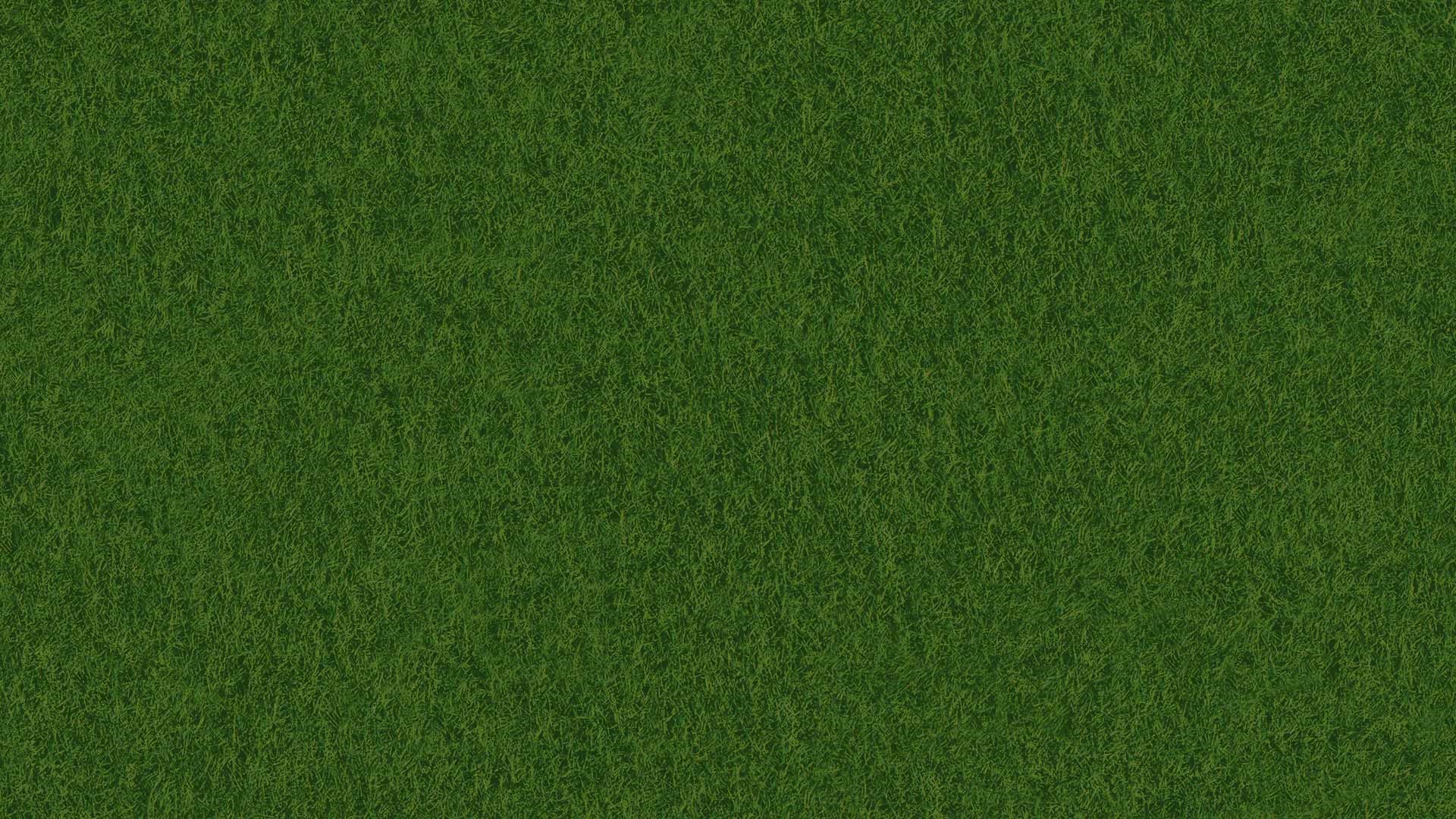 Interval Indexusing pre-16.0 primitives
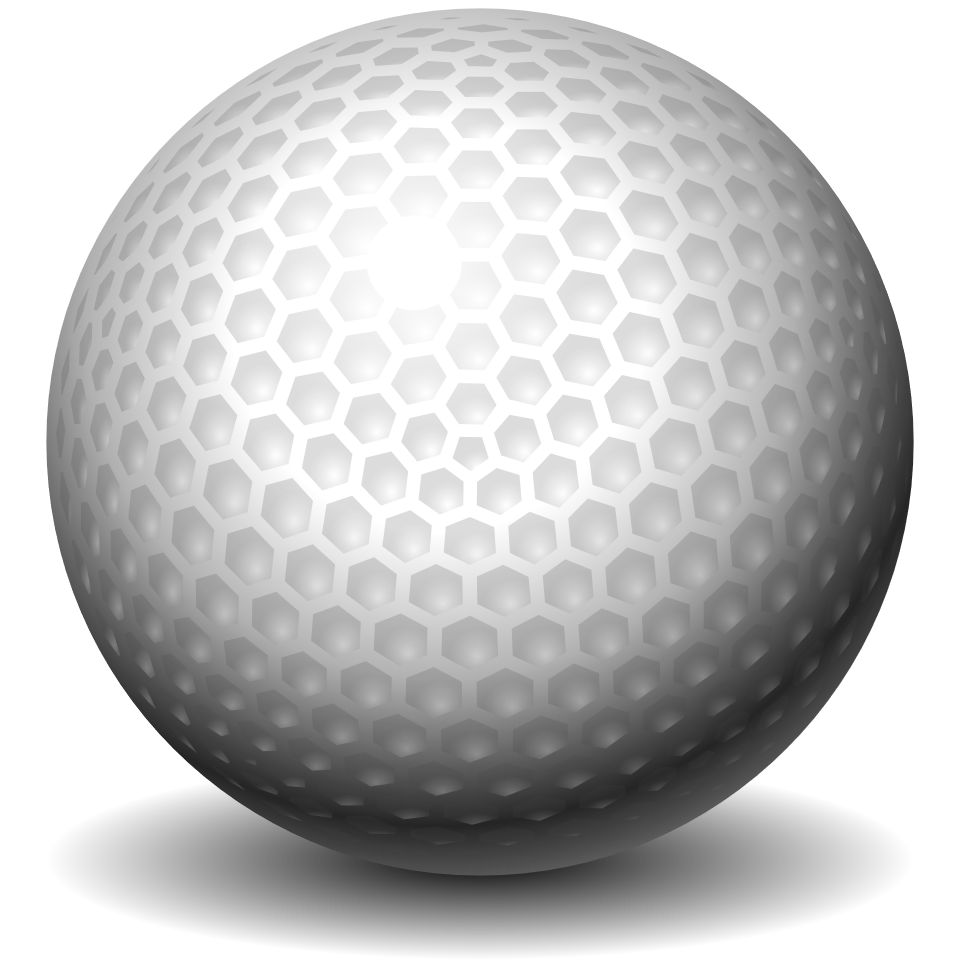 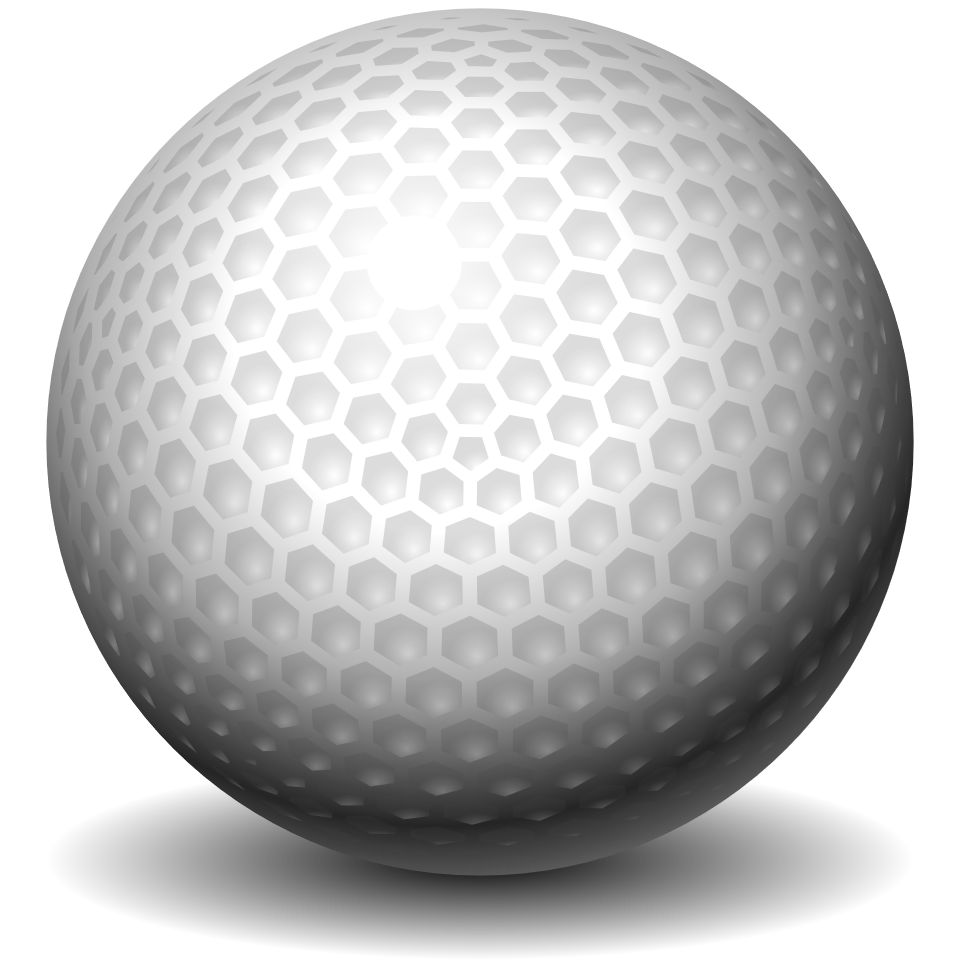 Interval Index
Implement 16.0's ⍺⍸⍵ for vectors, using pre-16.0 Dyalog APL.
For each element of ⍵, find which “gap” of ⍺ it belongs in.

   1 4 5 8   ⍸   1 7 2 9 0
1 3 1 4 0

 [0 1 2 3 4]
   1 4 5 8
1   1
3       7
1   2
4         9
0 0
Interval Index
Implement 16.0's ⍺⍸⍵ for vectors, using pre-16.0 Dyalog APL.
For each element of ⍵, find which “gap” of ⍺ it belongs in.

   1 4 5 8   ⍸   1 7 2 9 0
1 3 1 4 0

 [0 1 2 3 4]
   1 4 5 8
1   1
3       7
1   2
4         9
0 0
Interval Index
Traditional solution
{  a←⍋⍺,⍵         ⍝ indices which will sort (⍺,⍵) ascending  i←(⍳≢⍺),(≢⍵)⍴0 ⍝ indices of ⍺, and one zero per item of ⍵  g←⌈\i[a]       ⍝ the index of ⍺ which the sorted (⍺,⍵) follows (= gap number)  g[a⍳(≢⍺)+⍳≢⍵]  ⍝ gap numbers where items of ⍵ are found in the sorted array}

Golfed+⌿∘.(</∘⍋,)

In version 16.0⍸
Interval Index
4 7  (+⌿∘.<)  5 2 8
        [0 1 2]
          4 7     ∘.<   5 2 8
< 5 2 8
4 1 0 1
7 0 0 1
+⌿
  1 0 2
Interval Index
4 7  (+⌿∘.<)  5 2 8
  1 0 2

 [0 1 2]
   4 7
1   5 
0 2
2    8
Interval Index
'D' 'G' (+⌿∘.<) 'E' 'B' 'H'
DOMAIN ERROR
       'D' 'G'    ∘.<  'E' 'B' 'H'
DOMAIN ERROR
Interval Index
'D' 'G' (+⌿∘.<) 'E' 'B' 'H'
DOMAIN ERROR
       'D'        ∘.<  'E'
Interval Index
'D' 'G' (+⌿∘.<) 'E' 'B' 'H'
DOMAIN ERROR
       'D'          <  'E'
DOMAIN ERROR
Interval Index
'D' 'G' (+⌿∘.<) 'E' 'B' 'H'
DOMAIN ERROR
     ⍋ 'D'          ,  'E'
1 2
  </ ⍋ 'D'          ,  'E'
1
       'D'     (</∘⍋,) 'E'
1
Interval Index
'D' 'G' (+⌿∘.(</∘⍋,)) 'E' 'B' 'H'
     [0   1   2]
       'D' 'G'    ∘.(</∘⍋,)  'E' 'B' 'H'
</∘⍋, E B H
    D 1 0 1
    G 0 0 1
   +⌿
      1 0 2
Interval Index
'DG' (+⌿∘.(</∘⍋,)) 'EBH'
      1 0 2

 [0 1 2]
   D G
1   E 
0 B
2    H
Interval Index
'DG'       ⍸       'EBH'
      1 0 2

 [0 1 2]
   D G
1   E 
0 B
2    H
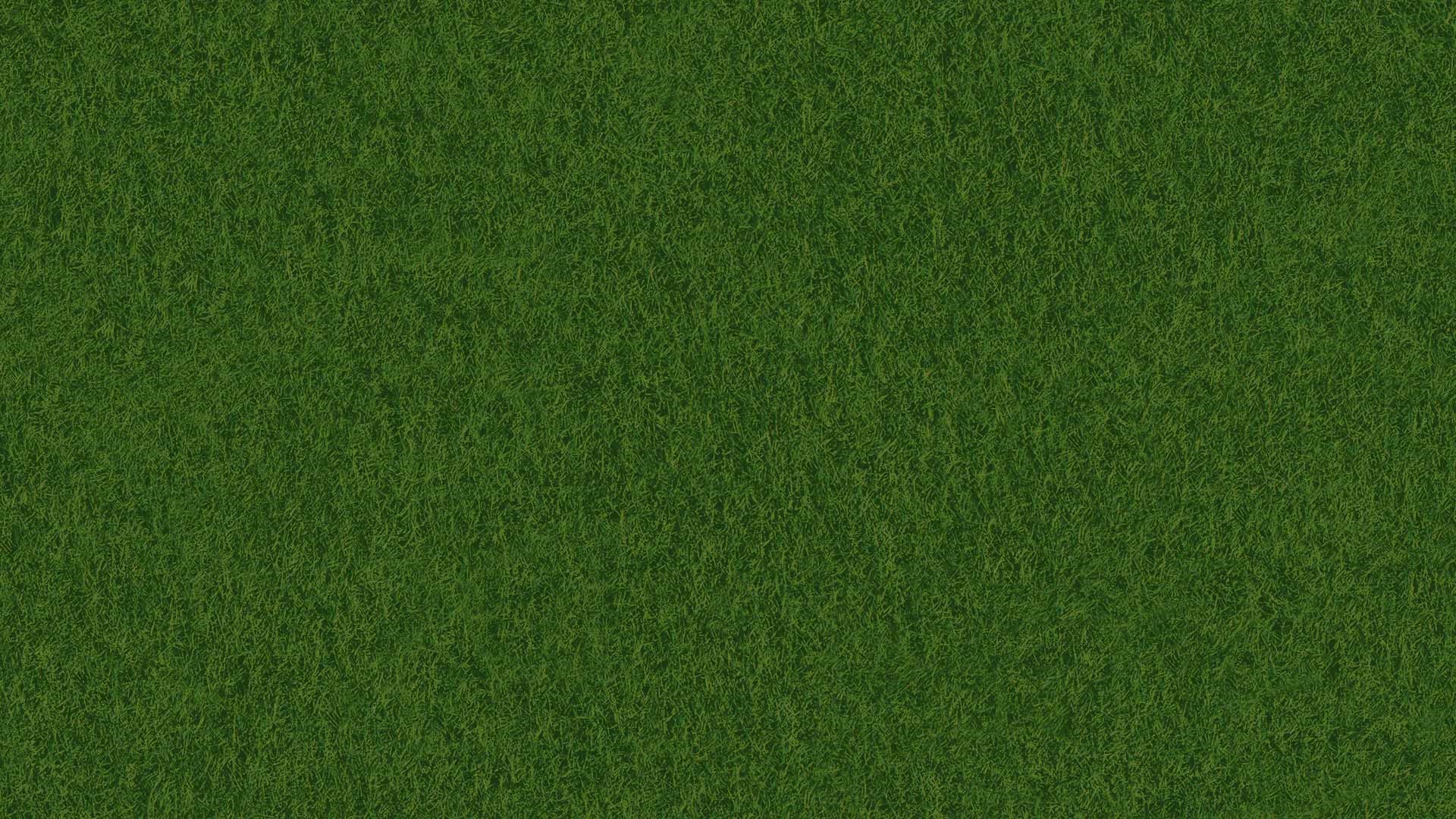 Complete Teams
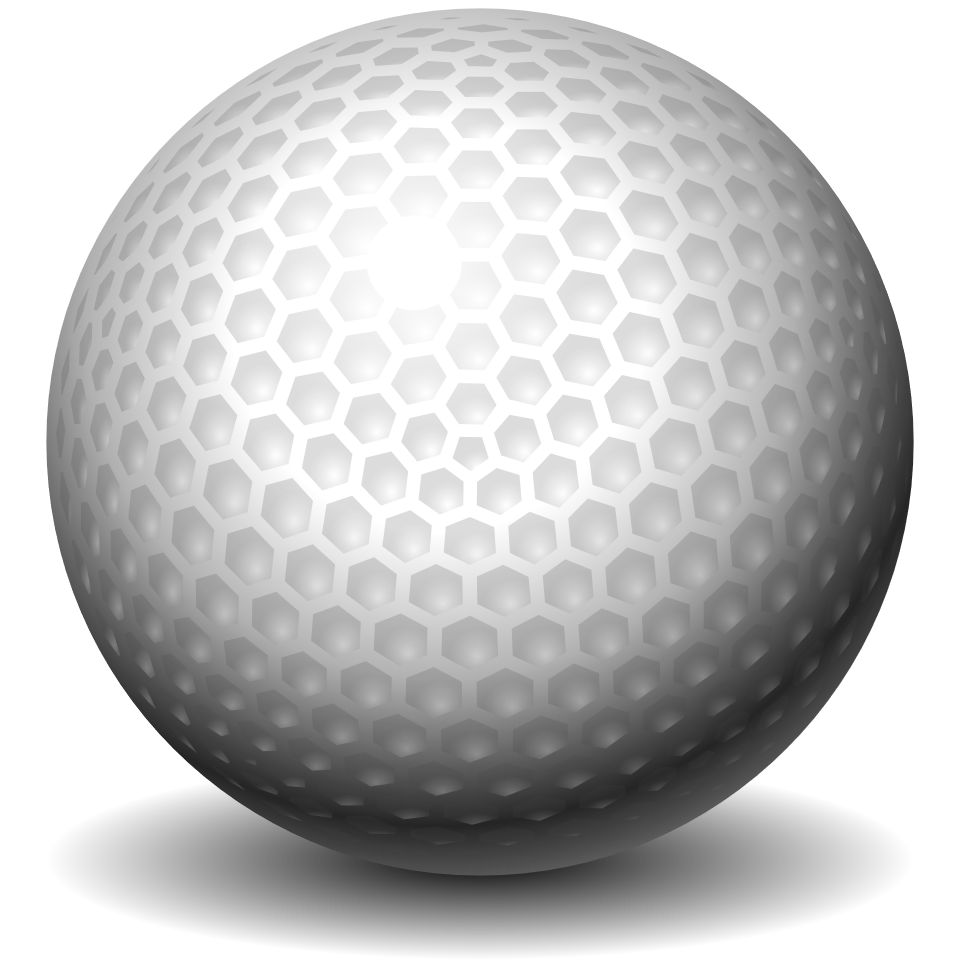 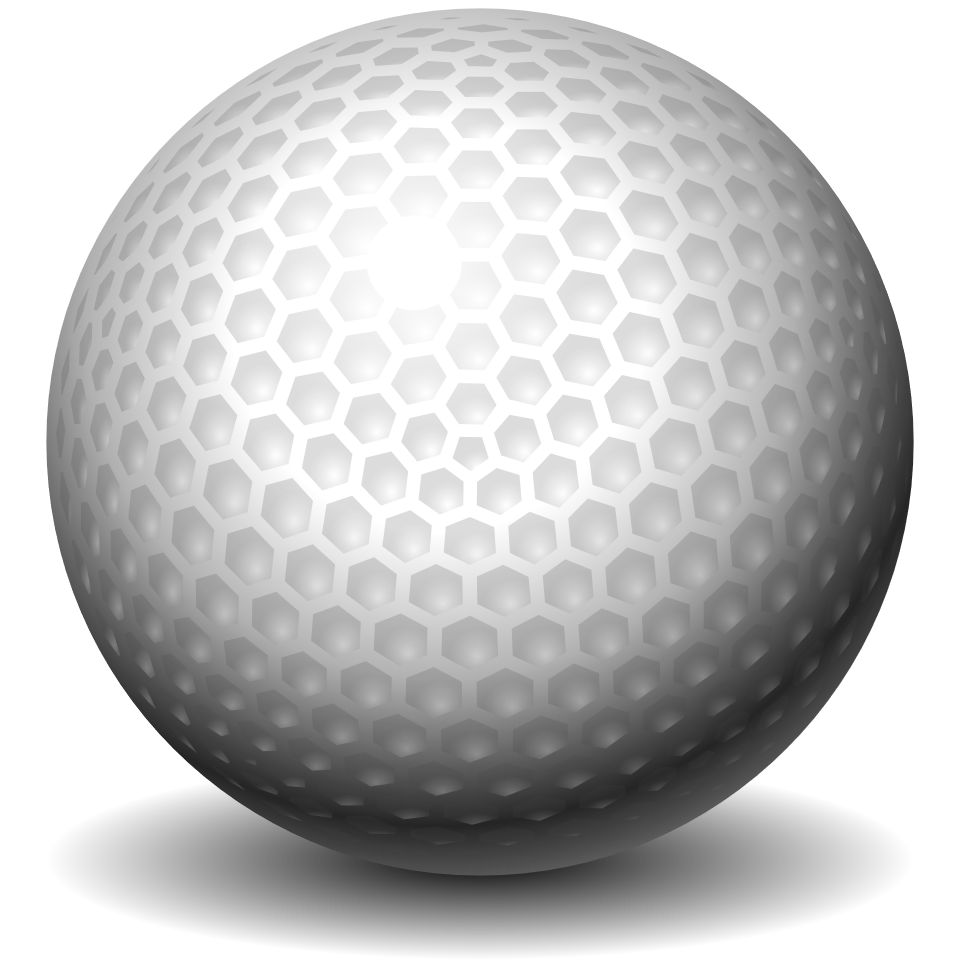 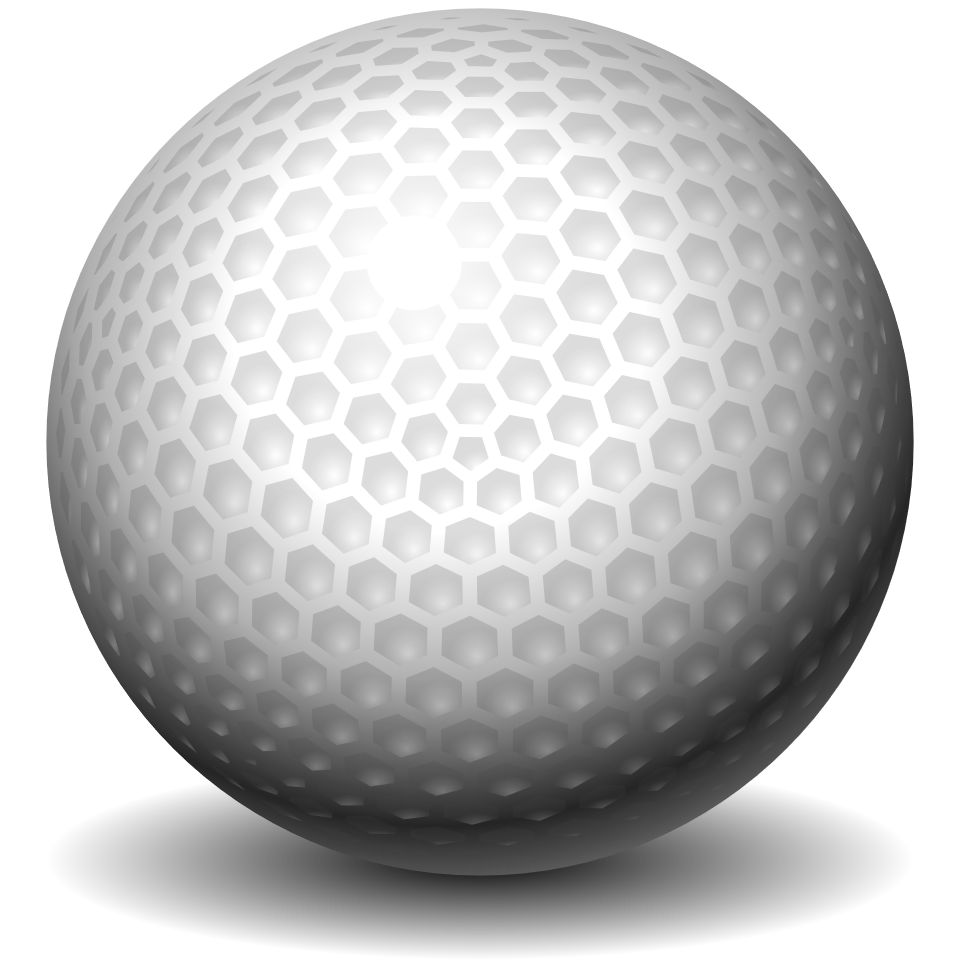 Complete Teams
Get the numbers that occur exactly twice.

      7 1 8 2 8 1 8 21 2

      1 4 1 5 9 9 6 51 5 9
Complete Teams using pre-16.0 features only
Naïve traditional solution (“Readable”){∪(2=+/⍵∘.=⍵)/⍵} ⍝ compare all, then select those with two matches

Efficient traditional solution (“Fast”)
{  s←⍵[⍋⍵]         ⍝ sort  m←1,2≠/s        ⍝ mark partitions  i←{⍵/⍳⍴⍵}m,1    ⍝ where partitions begin  t←(2=¯2-/i,1)/i ⍝ ... and are length-two  s[t]            ⍝ get those}
Complete Teams including using 16.0 features
Golfed (“Short”)∊{2=≢⍵}⌸⊆∪

Production efficiency (“Balanced”){(2={≢⍵}⌸⍵)/∪⍵}
Complete Teams
∊{2=≢⍵}⌸⊆∪
Complete Teams
∊  ({2=≢⍵}⌸⊆∪)
Complete Teams
({2=≢⍵}⌸⊆∪)
Complete Teams
(({2=≢⍵}⌸)  ⊆  (∪))
Complete Teams
N
 7 1 8 2 8 1 8 2
({2=≢⍵}⌸) N
          ({⊂⍵}⌸) N
Complete Teams
N
 7 1 8 2 8 1 8 2
[1 2 3 4 5 6 7 8]
({2=≢⍵}⌸) N
          ({⊂⍵}⌸) N
┌─┬───┬─────┬───┐
│1│2 6│3 5 7│4 8│
└─┴───┴─────┴───┘
          ({≢⍵}⌸) N
 1  2    3    2
        ({2=≢⍵}⌸) N
 0  1    0    1
Complete Teams
N
 7 1 8 2 8 1 8 2
(({2=≢⍵}⌸)  ⊆  (∪))
Complete Teams
N
 7 1 8 2 8 1 8 2
(∪)  N
                     7 1 8 2
Complete Teams
N
 7 1 8 2 8 1 8 2
(({2=≢⍵}⌸)  ⊆  (∪)) N
         0 1 0 1   ⊆ 7 1 8 2
┌─┬─┐
│1│2│
└─┴─┘
Complete Teams
N
 7 1 8 2 8 1 8 2
(({2=≢⍵}⌸)  ⊆  (∪)) N
     ∊   0 1 0 1   ⊆ 7 1 8 2

 1 2
Complete Teams
N
 7 1 8 2 8 1 8 2
∊ (({2=≢⍵}⌸)  ⊆  (∪)) N
 

 1 2
Complete Teams
N
 7 1 8 2 8 1 8 2
(∊{2=≢⍵}⌸⊆∪) N
 

 1 2
Complete Teams performance comparison
N←?1000⍴1000

      ]Runtime -compare "Readable N" "Fast N" "Short N" "Balanced N"

  Readable N → 3.0E¯3 |    0% ⎕⎕⎕⎕⎕⎕⎕⎕⎕⎕⎕⎕⎕⎕⎕⎕⎕⎕⎕⎕⎕⎕⎕⎕⎕⎕⎕⎕⎕⎕⎕⎕⎕⎕⎕⎕⎕⎕⎕⎕
* Fast N     → 2.7E¯5 | -100%
  Short N    → 6.3E¯4 |  -80% ⎕⎕⎕⎕⎕⎕⎕⎕
  Balanced N → 7.2E¯5 |  -98% ⎕
Complete Teams performance comparison
N←?10000⍴10000

      ]Runtime -compare "Readable N" "Fast N" "Short N" "Balanced N"
                                                                       
  Readable N → 6.4E¯3 |    0% ⎕⎕⎕⎕⎕⎕⎕⎕⎕⎕⎕⎕⎕⎕⎕⎕⎕⎕⎕⎕⎕⎕⎕⎕⎕⎕⎕⎕⎕⎕⎕⎕⎕⎕⎕⎕⎕⎕⎕⎕ 
* Fast N     → 6.3E¯5 | -100%                                          
  Short N    → 2.7E¯3 |  -58% ⎕⎕⎕⎕⎕⎕⎕⎕⎕⎕⎕⎕⎕⎕⎕⎕⎕                        
  Balanced N → 1.0E¯4 |  -99% ⎕
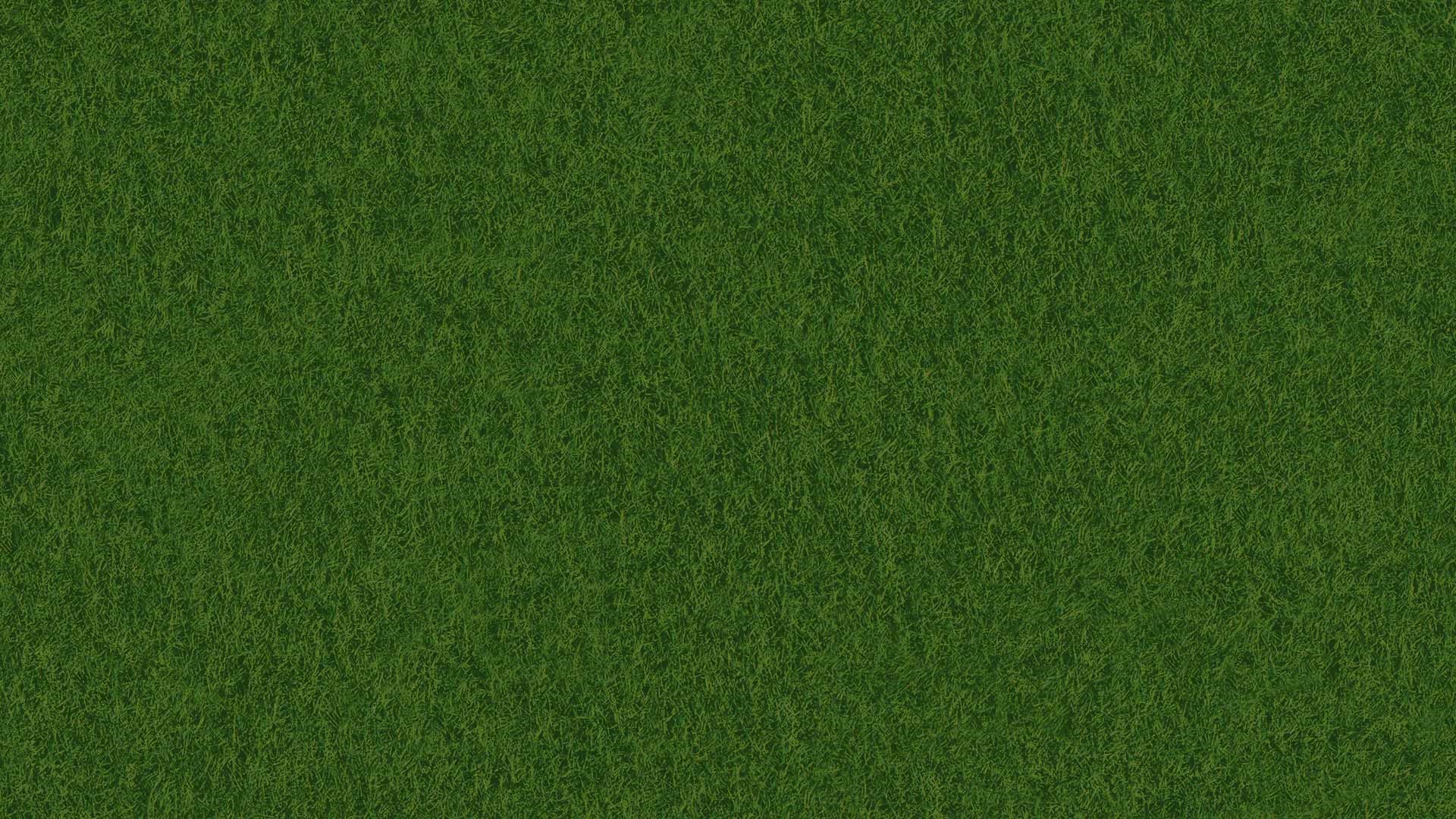 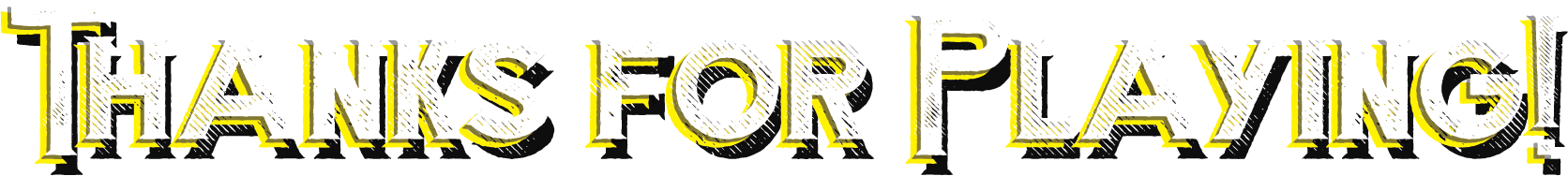 1.	Nikolay Georgiev Nikolov	143	Want more?
	2.	Stefano Lanzavecchia	145	codegolf.stackexchange.com
	3.	Francesco Garue	145
	4.	Michele Bellon	157
	5.	Zachary Taylor	174
	6.	Pierre	208
	7.	Veli-Matti Jantunen	215
	8.	Gilgamesh Athoraya	218
	9.	Giacomo Manfredi	220
	10.	Moris Zucca	222
New Features in Dyalog APL
14.0
(+⌿÷1⌈≢) trains
⌸ Key
⍤ Rank
15.0
⎕MKDIR ⎕NDELETE ⎕NEXISTS ⎕NGET ⎕NINFO ⎕NPARTS ⎕NPUT
16.0
⍸⍵ Where	 ⍺⍸⍵ Interval Index
⊆⍵ Nest	 ⍺⊆⍵ Partition
@ At
⌺ Stencil
⎕CSV ⎕JSON
Next WebinarSource Code Managementwith GitHub and APL
December 7th, 2017